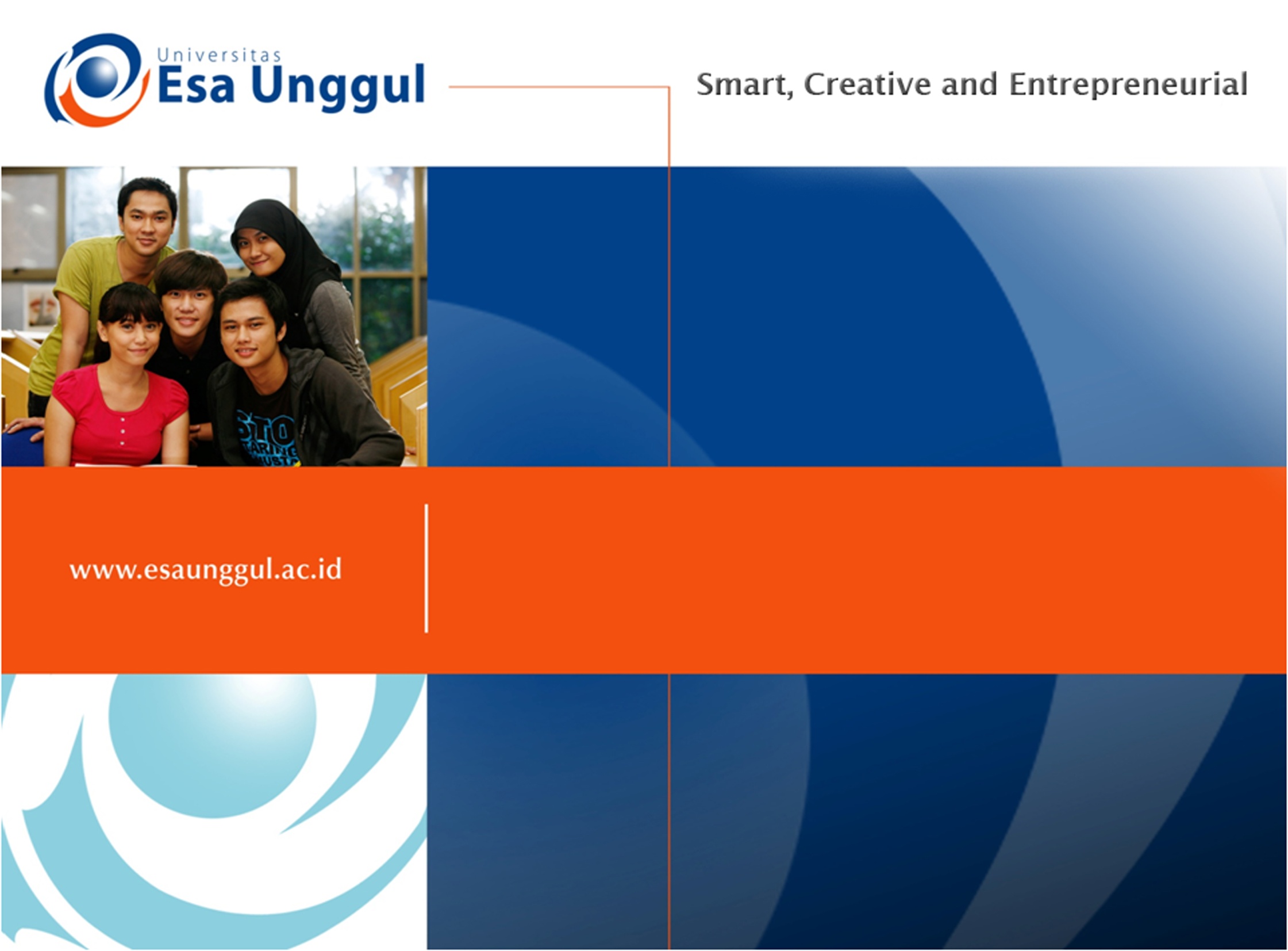 KONSELING ANAK-ANAK
PERTEMUAN 8
FKIP - PGSD
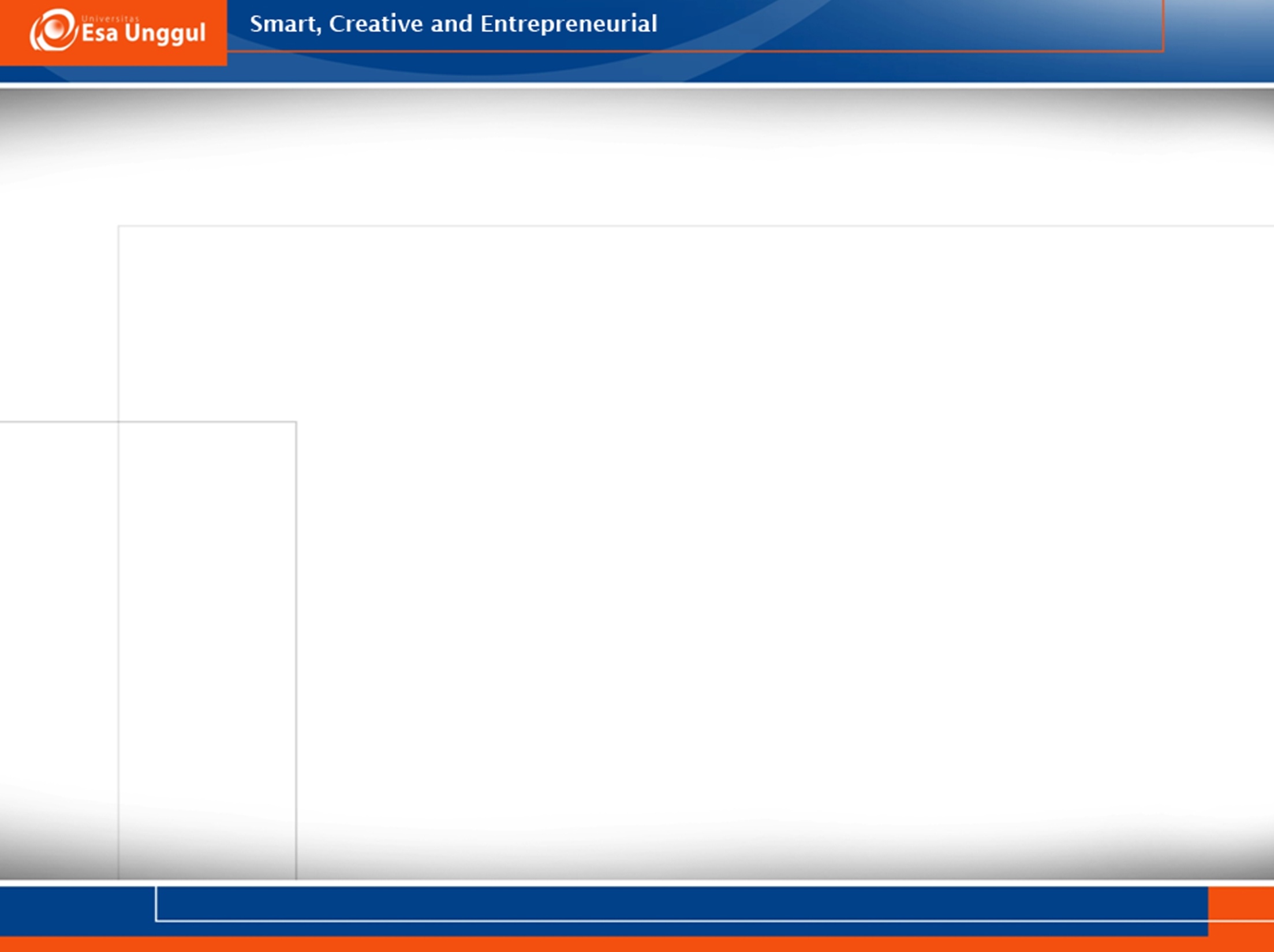 Konseling anak-anak
Sasaran Konseling anak-anak
Relasi Anak dengan Konselor
Pertimbangan Etis ketika Memberi Konseling Anak-anak
Kriteria Konselor bagi Anak-anak
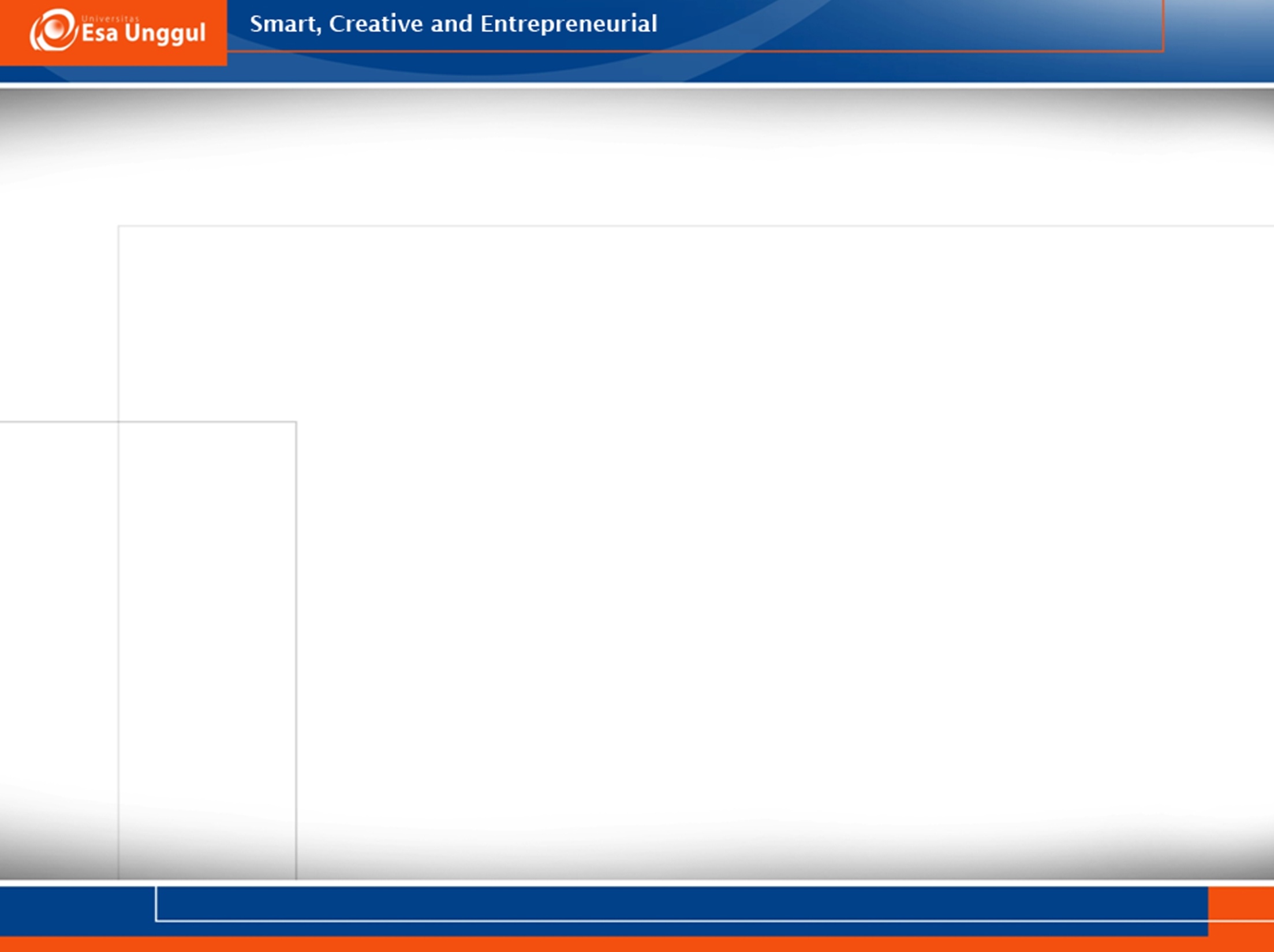 1. Sasaran Konseling anak-anak
Strategi dalam mengkonseling anak-anak:
Melibatkan anak-anak dalam permainan.
Penggunaan media belajar 
Mendongeng
Membawa anak ke petualangan imajinasi
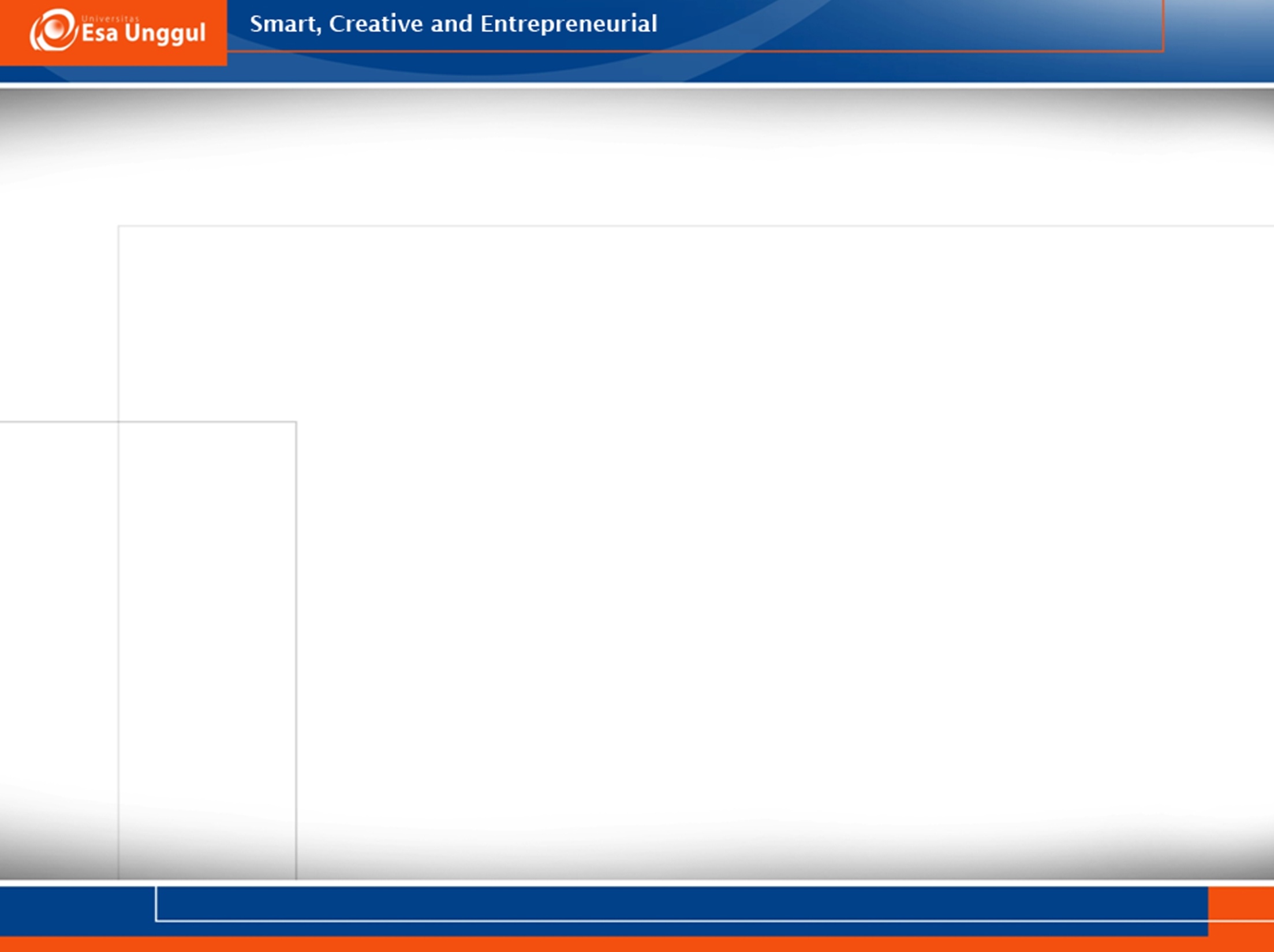 4 jenis sasaran dalam mengkonseling anak :
Sasaran fundamental
Sasaran orang tua
Sasaran yang kita rumuskan sebagai konselor
Sasaran anak
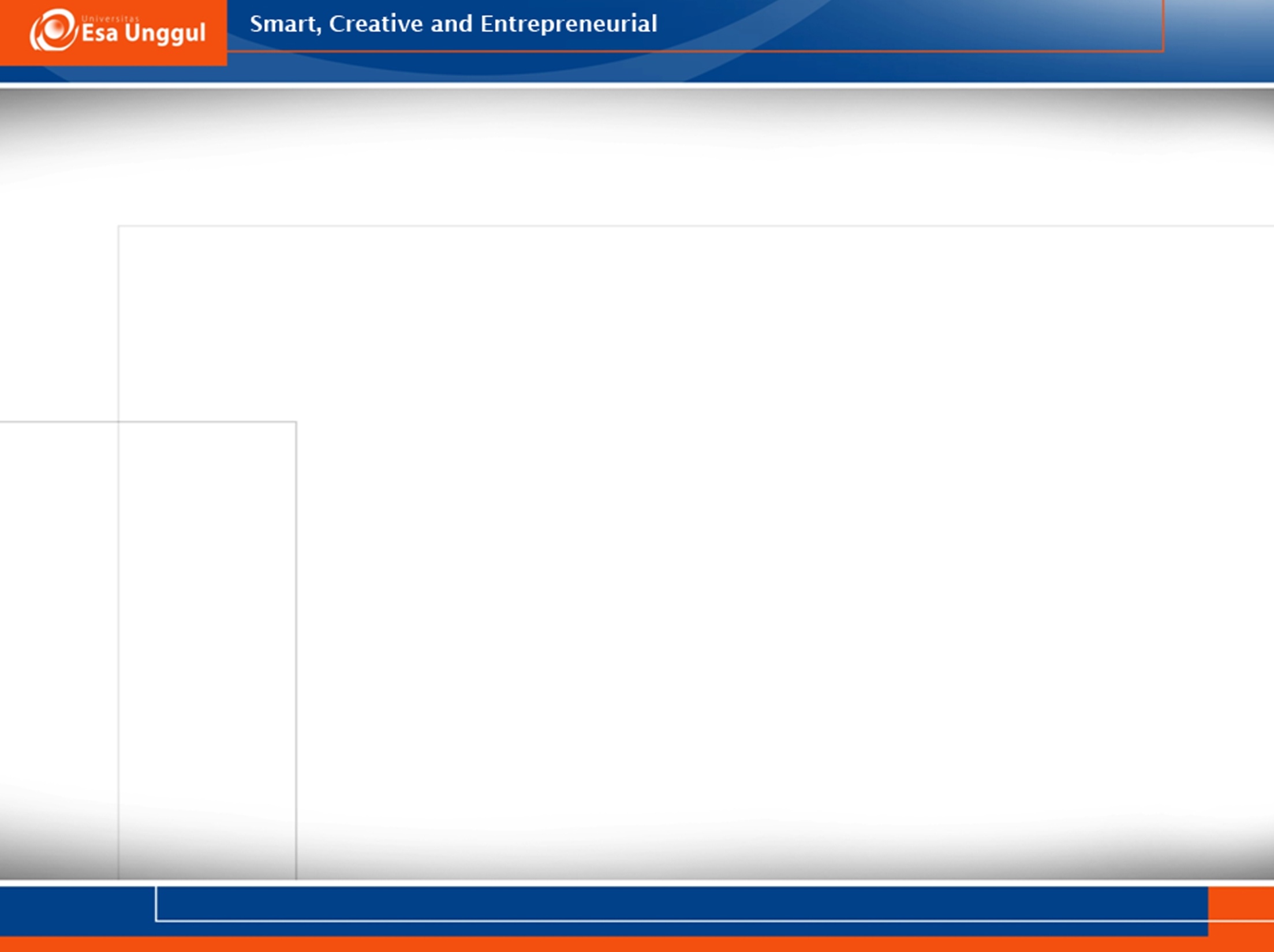 2. Relasi Anak dengan Konselor
Kriteria dalam relasi anak dan konselor
Mata rantai yang menghubungkan antara dunia anak dan konselor.
Eksklusif
Autentik
Rahasia
Tidak mengganggu
Memiliki tujuan
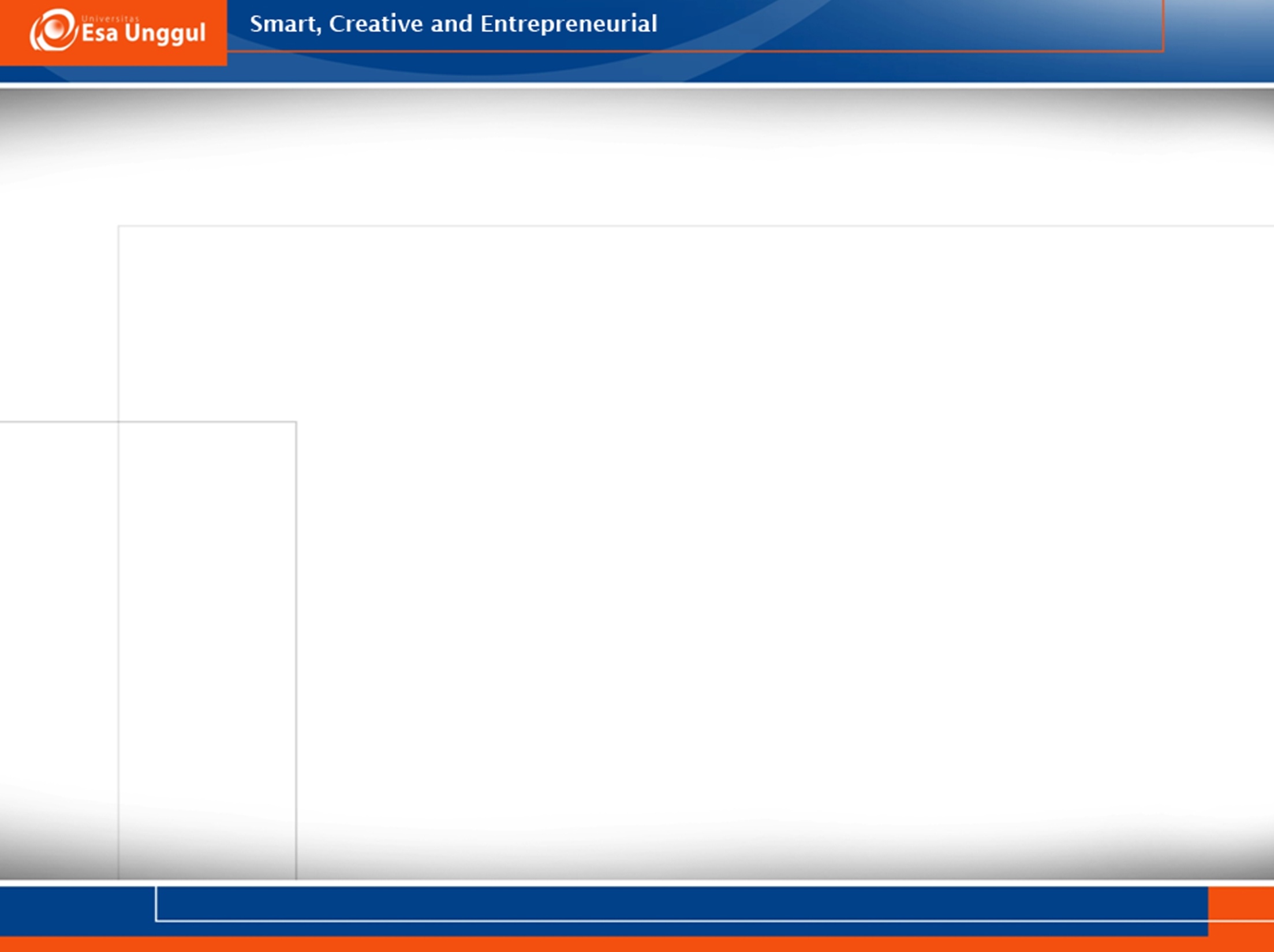 3. Pertimbangan Etis ketika Memberi Konseling Anak-anak
Membangun relasi konseling
Persetujuan tindakan
Kerahasiaan
Melibatkan Anggota keluarga
Berhubungan dengan pihak terkait
Menjaga relasi konseling
Batasan dan kekuatan dalam relasi anak-konselor
Peran dan tanggung jawab konselor
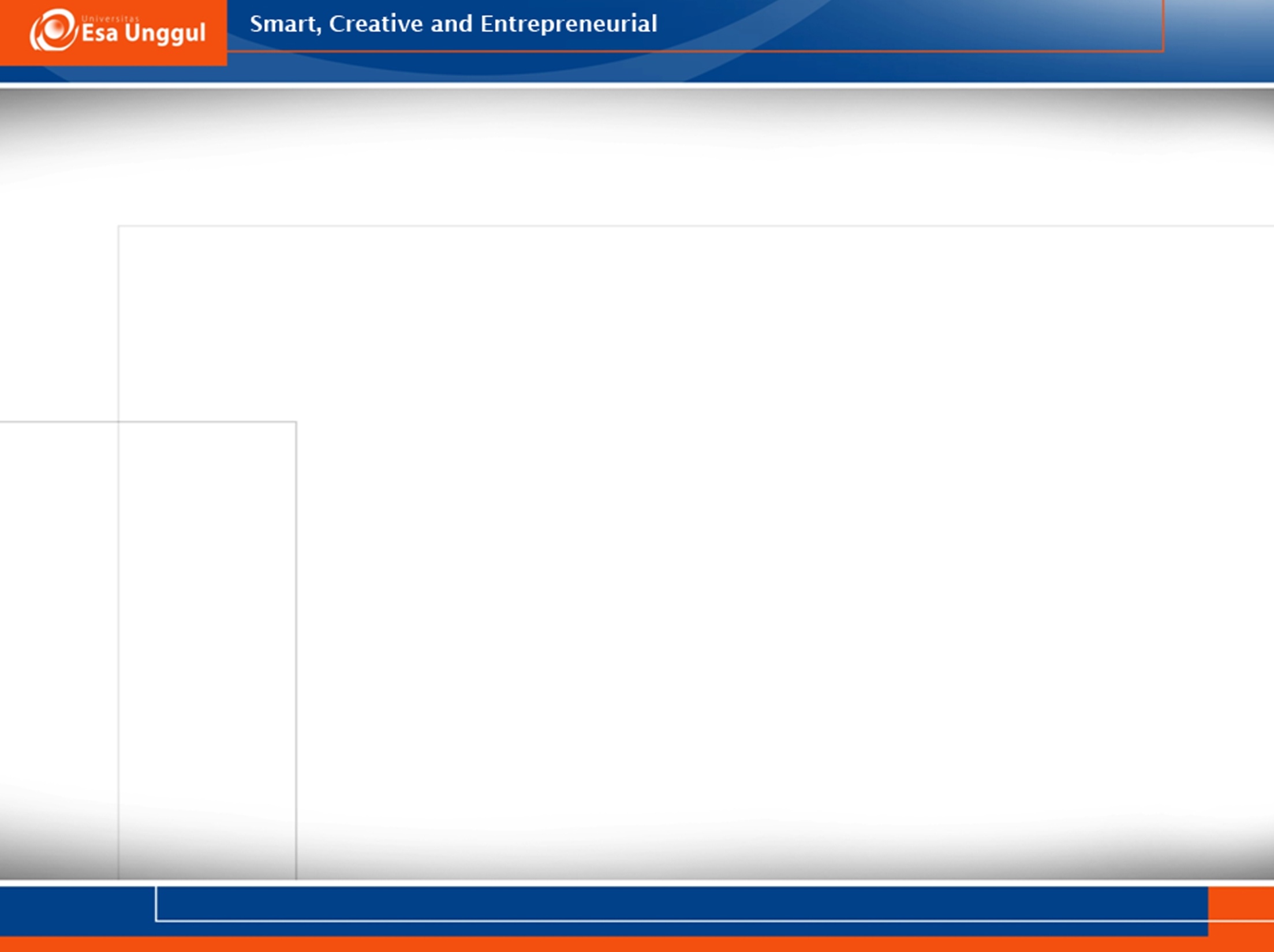 4. Kriteria Konselor bagi aAnak-anak
Bersikap Kongruen
Berhubungan dengn sisi kekanakan kita
Menerima
Tidak emosional